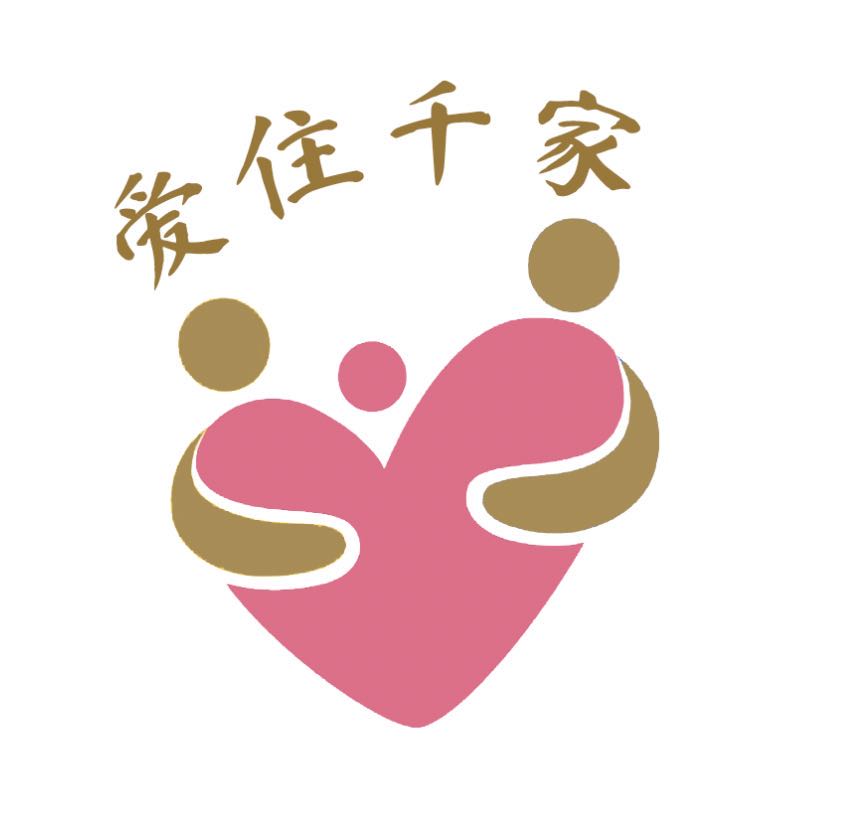 不要批评论断
1
引言
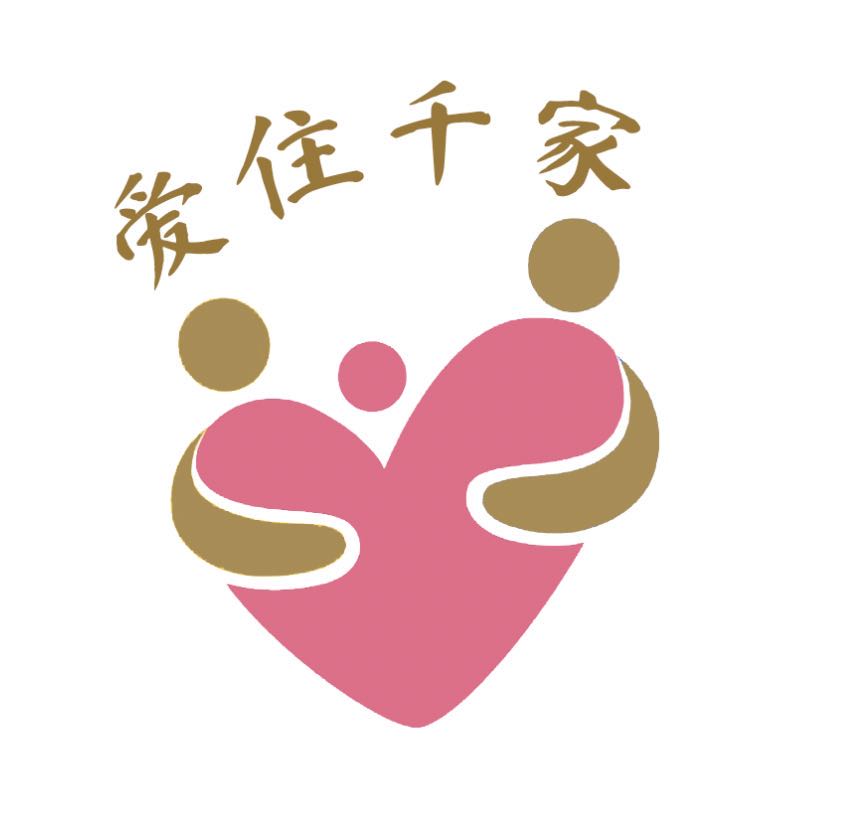 父子与驴
牵着驴，被人批评
儿子骑着驴，被人批评
父亲骑着驴，被人批评
两人一起骑驴，驴被压伤了。
不要批评论断
雅各书4：11-12
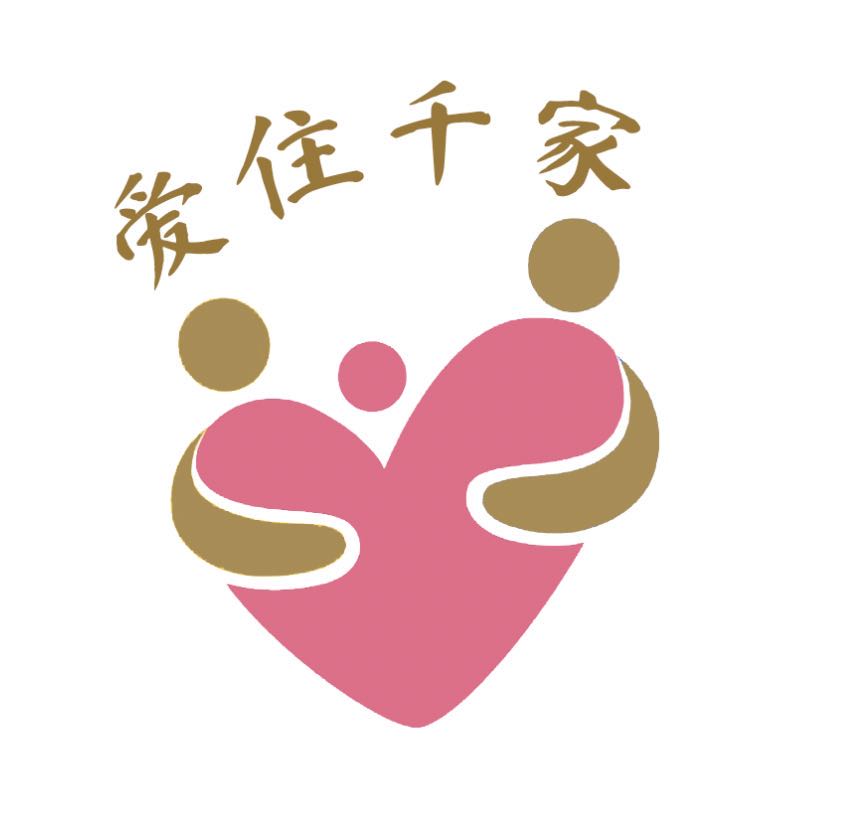 弟兄们，你们不可彼此批评。人若批评弟兄，论断弟兄，就是批评律法，论断律法。你若论断律法，就不是遵行律法，乃是判断人的。设立律法和判断人的，只有一位，就是那能救人也能灭人的。你是谁，竟敢论断别人呢？
讲道大纲
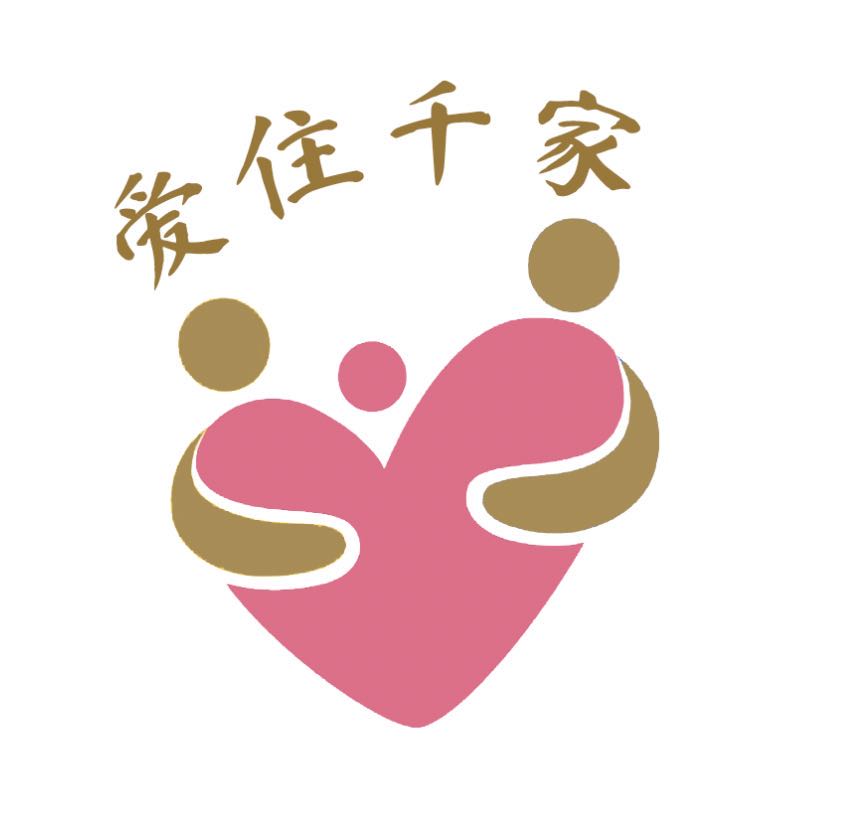 不要批评论断第一，不要批评论断第二，论断违背律法第三，论断抵挡上帝
第一，不要批评论断
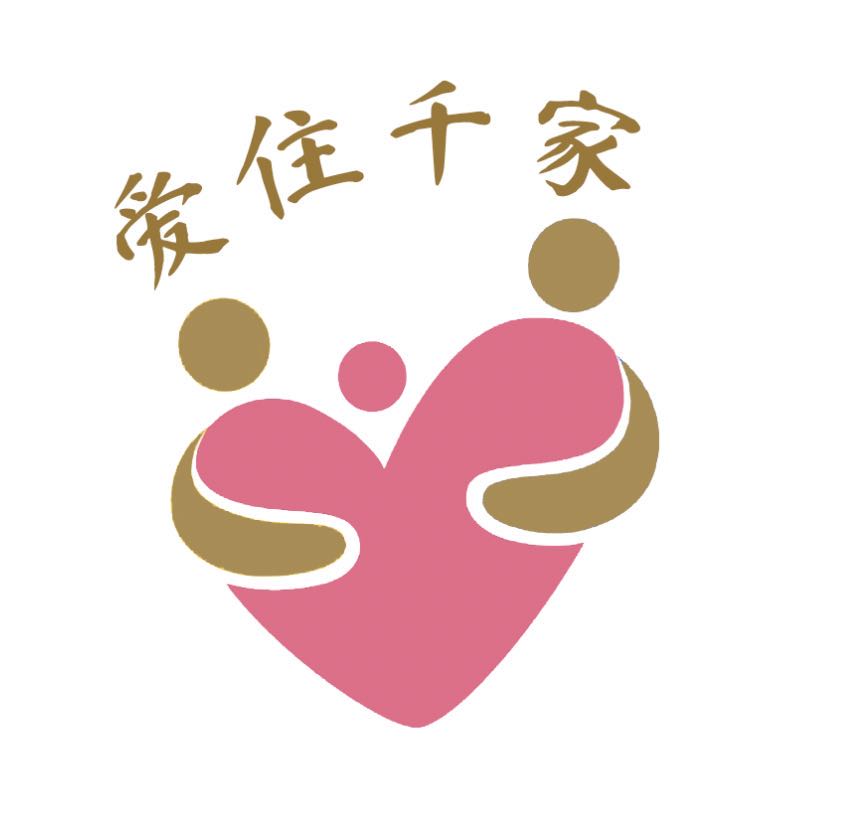 雅各书4:11 弟兄们，你们不可彼此批评。
教会的问题：批评、论断
katalalein：背后说人坏话，出口伤人，毫无顾忌的论断和侮辱，也可以解释为毁谤。
krinei：审判或论断
不要背后讲人
当面的讲话，是为了造就人
第一，不要批评论断
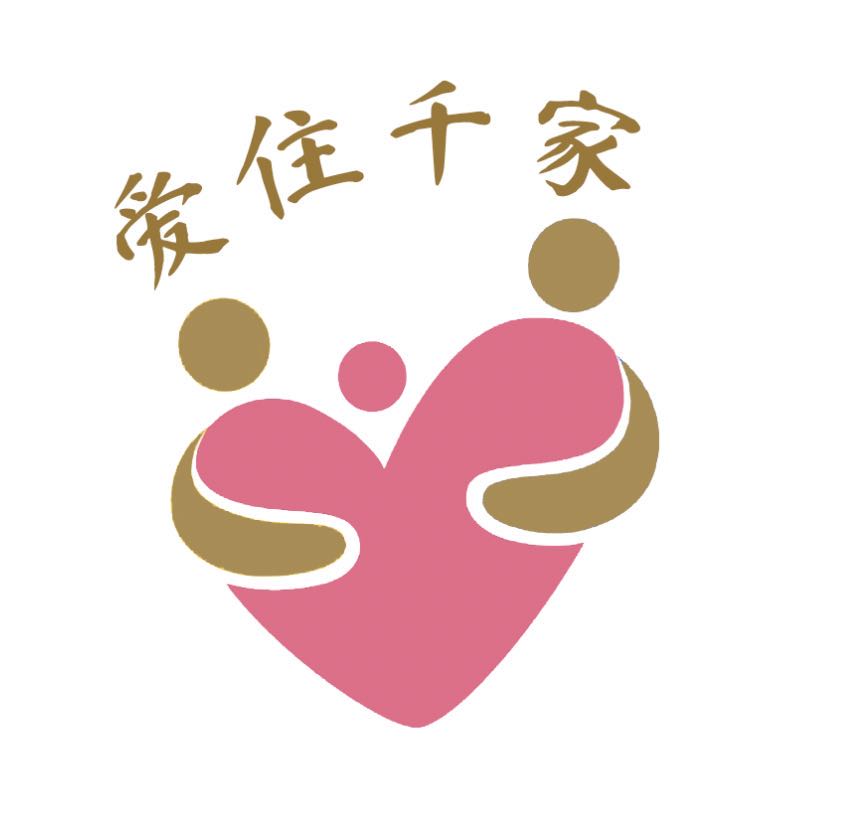 路加福音7：37-39 那城里有一个女人，是个罪人。知道耶稣在法利赛人家里坐席，就拿着盛香膏的玉瓶，38	站在耶稣背后，挨着他的脚哭，眼泪湿了耶稣的脚，就用自己的头发擦干，又用嘴连连亲他的脚，把香膏抹上。39请耶稣的法利赛人看见这事，心里说，这人若是先知，必知道摸他的是谁，是个怎样的女人，乃是个罪人。
第一，不要批评论断
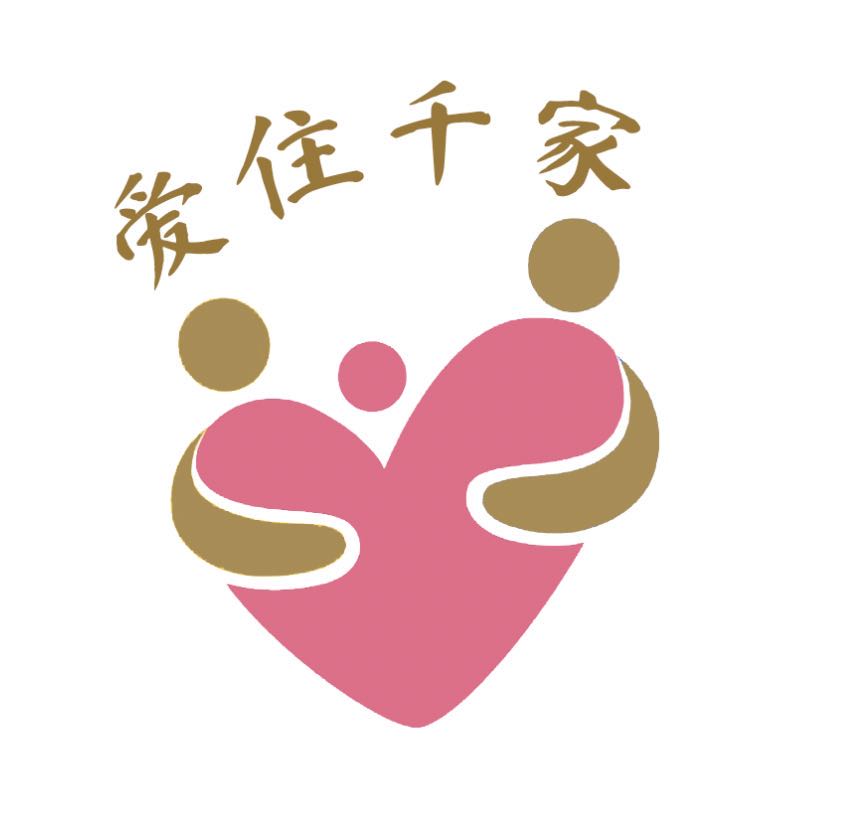 路加福音13：11 有一个女人，被鬼附着病了十八年。腰弯得一点直不起来。12耶稣看见，便叫过她来，对她说，女人，你脱离这病了。13于是用两只手按着她。她立刻直起腰来，就归荣耀与神。14管会堂的，因为耶稣在安息日治病，就气忿忿地对众人说，有六日应当作工。那六日之内，可以来求医，在安息日却不可。15主说，假冒为善的人哪，难道你们各人在安息日不解开槽上的牛驴，牵去饮吗？16况且这女人本是亚伯拉罕的后裔，被撒但捆绑了这十八年，不当在安息日解开她的绑吗？
第一，不要批评论断
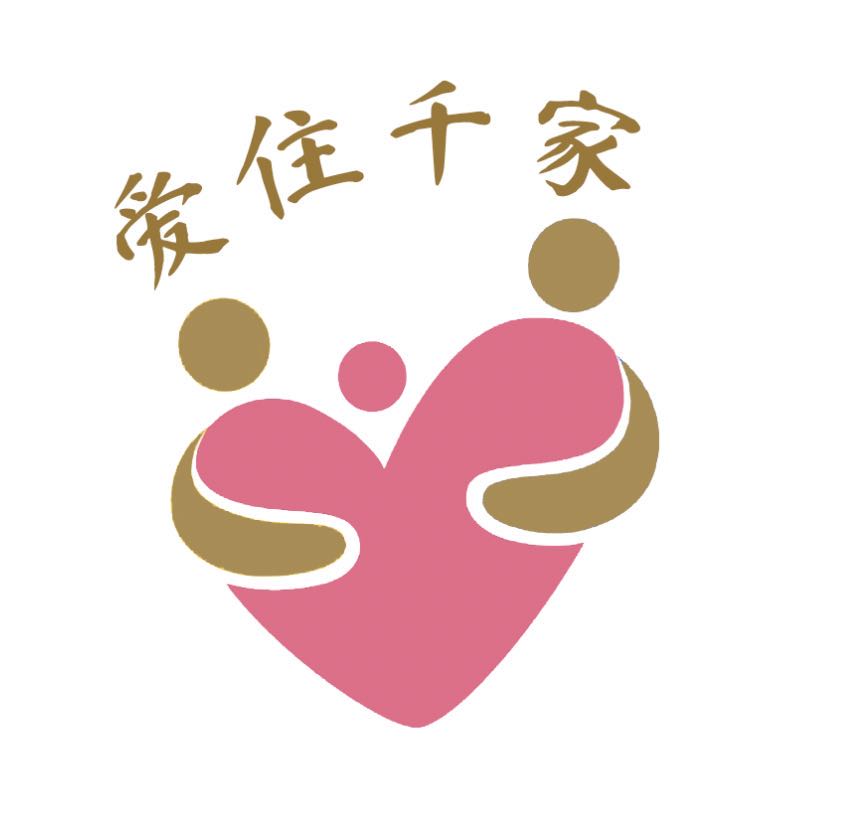 例证：丈夫在车祸现场批评
应用：1.批评、论断不但不会改变事实。
2.批评、论断导致情绪问题。
3.导致装假，撒谎等等
高情商的背后，是良善的内心。
爱住千家：尊荣文化，真实文化
第二，论断违背律法
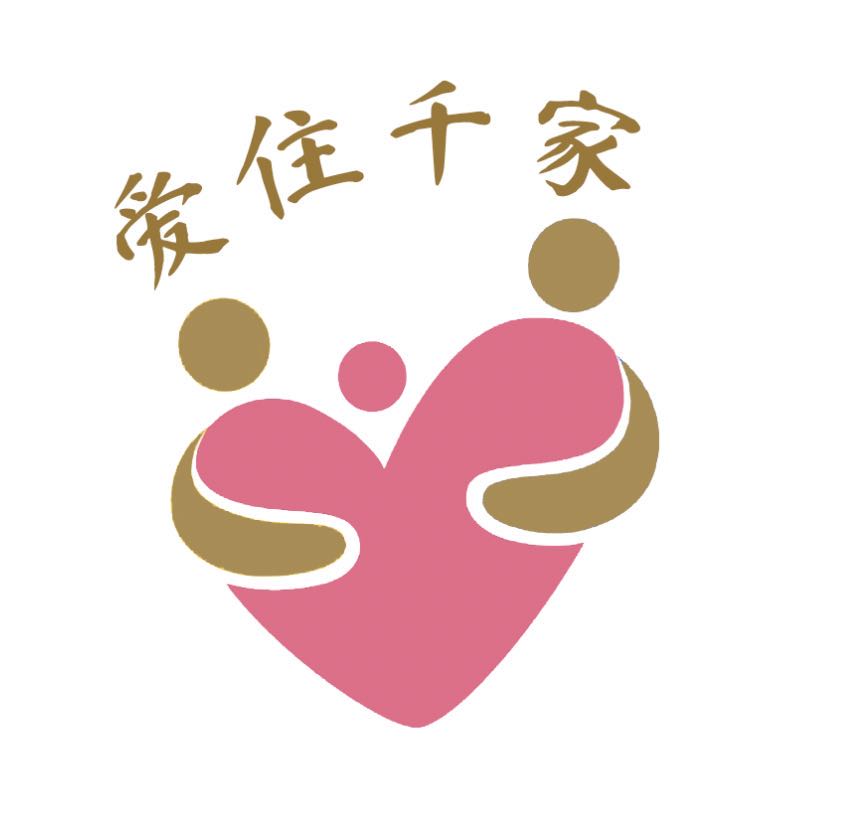 雅各书4：11 人若批评弟兄，论断弟兄，就是批评律法，论断律法。你若论断律法，就不是遵行律法，乃是判断人的。

批评、论断将自己置于律法之上

违背爱人如己的律法
第二，论断违背律法
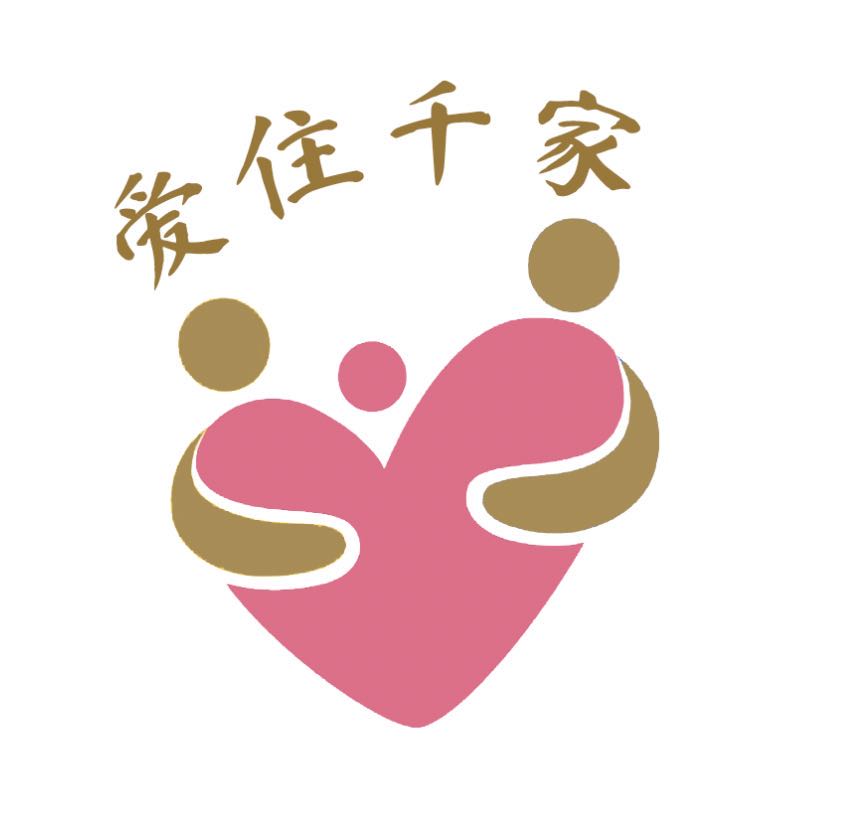 马太福音22：37-40 耶稣对他说，你要尽心，尽性，尽意，爱主你的神。38这是诫命中的第一，且是最大的。39其次也相仿，就是要爱人如己。40这两条诫命，是律法和先知一切道理的总纲。
约翰福音13：34-35 我赐给你们一条新命令，乃是叫你们彼此相爱。我怎样爱你们，你们也要怎样相爱。35你们若有彼此相爱的心，众人因此就认出你们是我的门徒了。
第二，论断违背律法
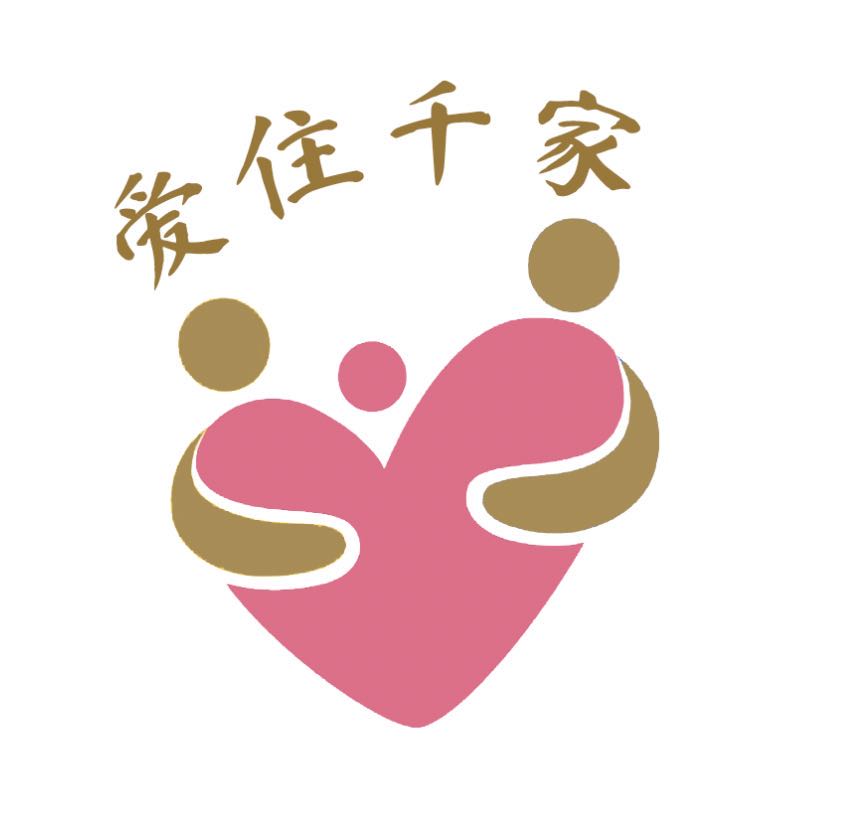 例证：
夫妻吵架，源自丈夫的情绪，妻子的描述
罪的定义：偏离神所设立的靶心。
地铁上的父子
孩子对下雨天的批评
第二，论断违背律法
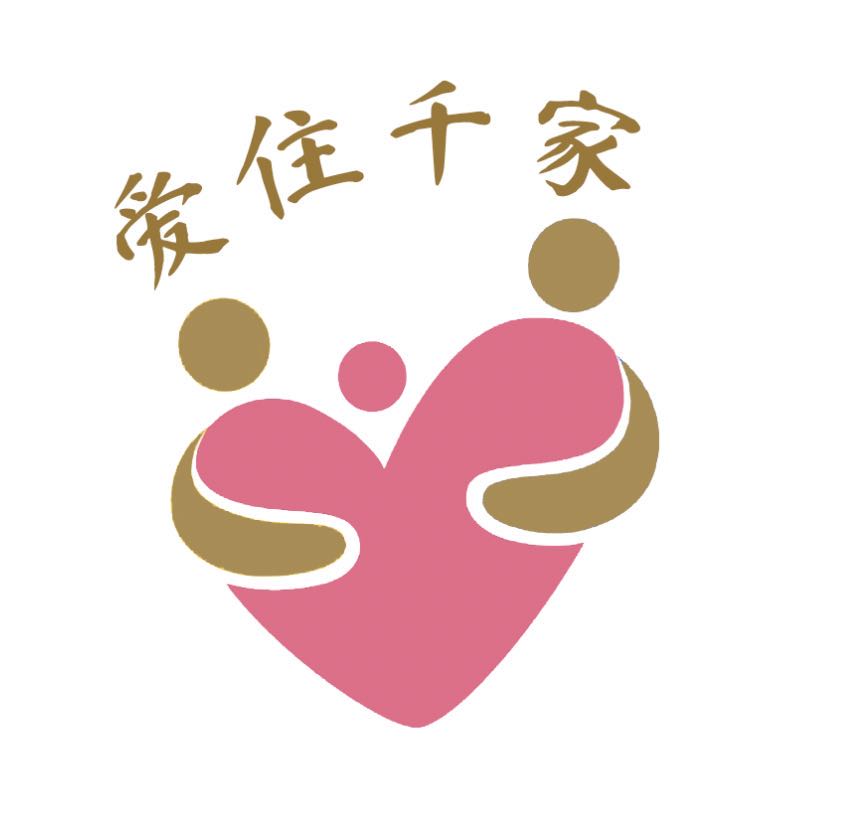 应用：
1、明白律法的善意
2、律法的总结，爱神爱人
做事，说话，衡量的标准
3、省察自己的言语，批评论断，带来的结果，伤害别人，伤害自己。
第三，论断抵挡上帝
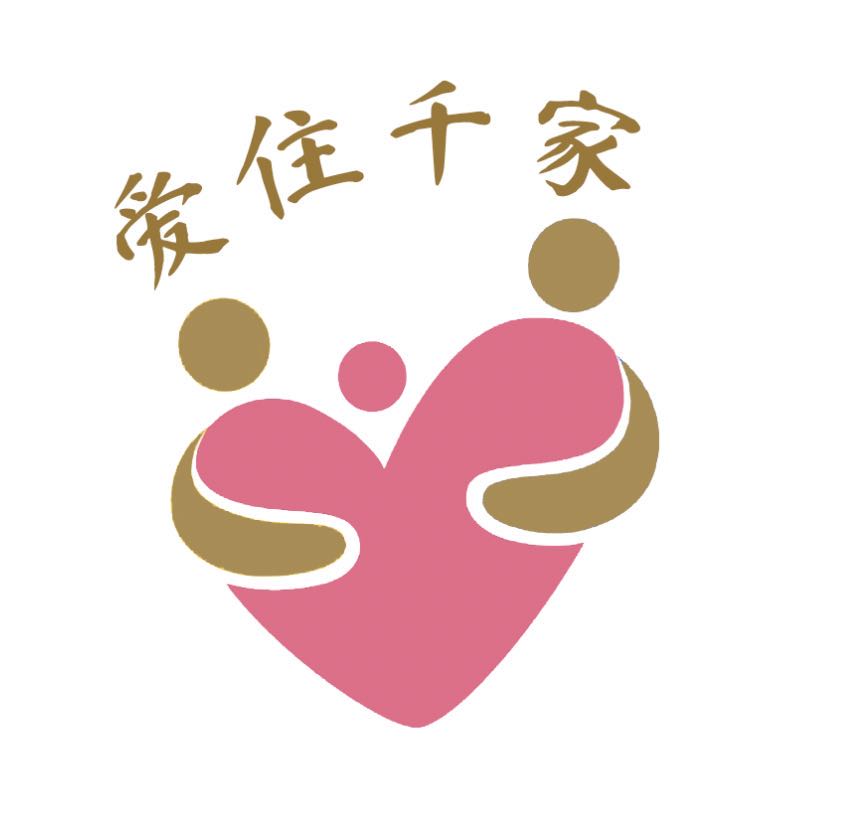 雅各书4：12 设立律法和判断人的，只有一位，就是那能救人也能灭人的。你是谁，竟敢论断别人呢？
神才是律法的设立者和审判者
罗马书14：4 你是谁，竟论断别人的仆人呢？他或站住，或跌倒，自有他的主人在。而且他也必要站住。因为主能使他站住。
第三，论断抵挡上帝
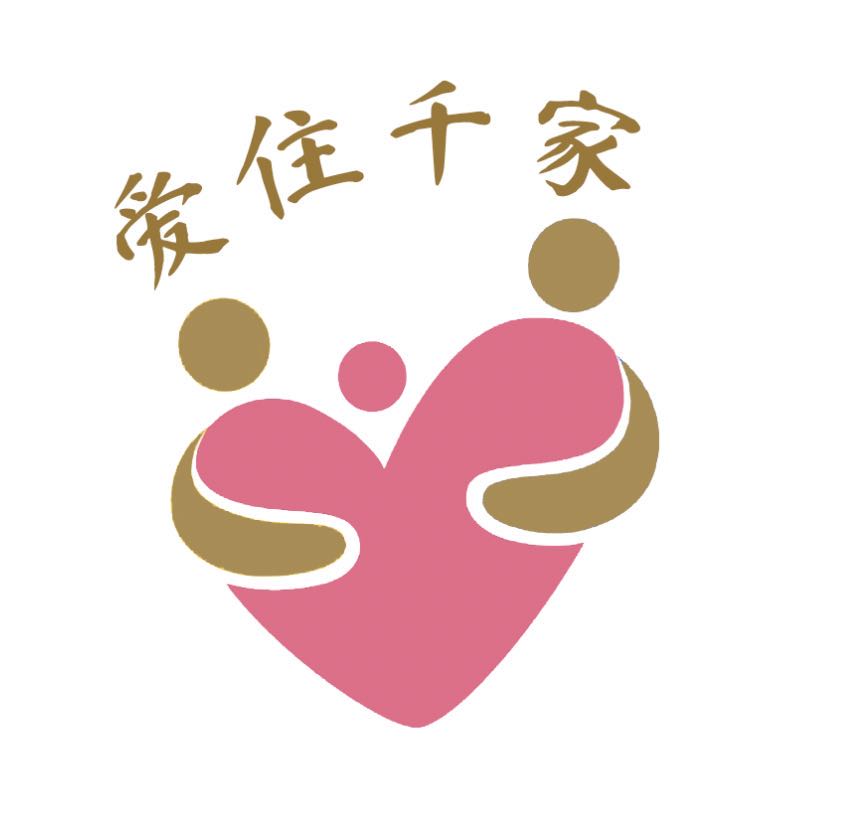 审判：公义的判断，赏善罚恶，是神的责任和权柄；申冤在主，主必报应。
判断：明辨是非。客观，不带主观偏好的判断。
论断：恶意的判断与批评。
第三，论断抵挡上帝
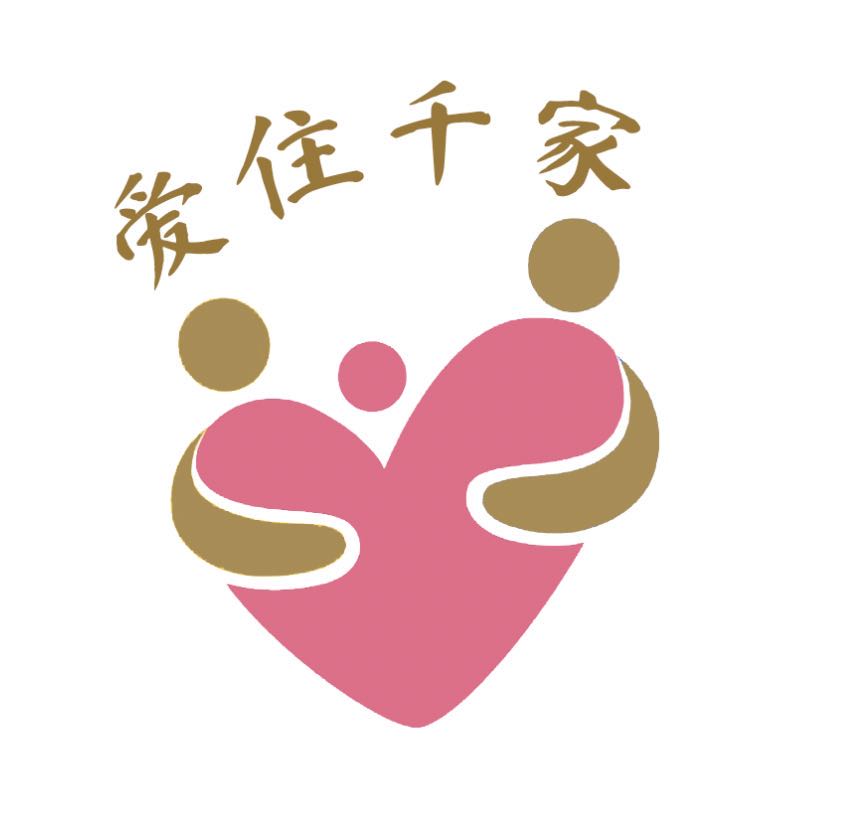 例证：
共情的力量 作者刻骨铭心的痛
批评论断并不能救人
我们都是破碎的器皿
可以成为神的杰作
第三，论断抵挡上帝
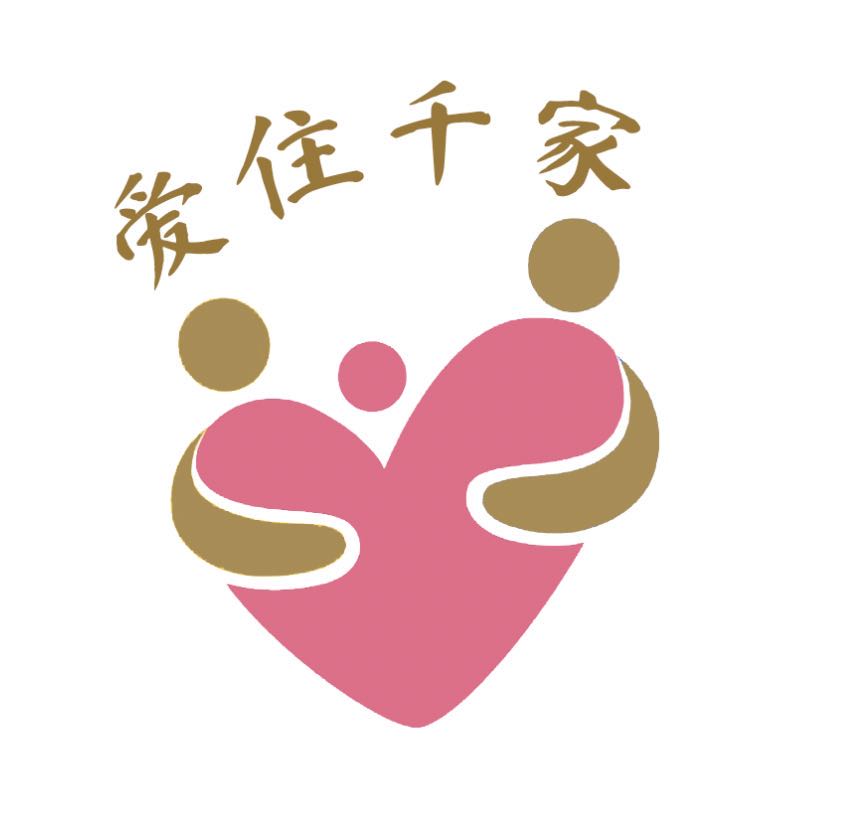 应用：
1、宇宙的创造主审判主，他不定罪、论断我们。
2、天父的性情
3、批评论断只能带来拆毁、破坏
以弗所书4：29-30 污秽的言语，一句不可出口，只要随事说造就人的好话，叫听见的人得益处。30 不要叫神的圣灵担忧。
结语
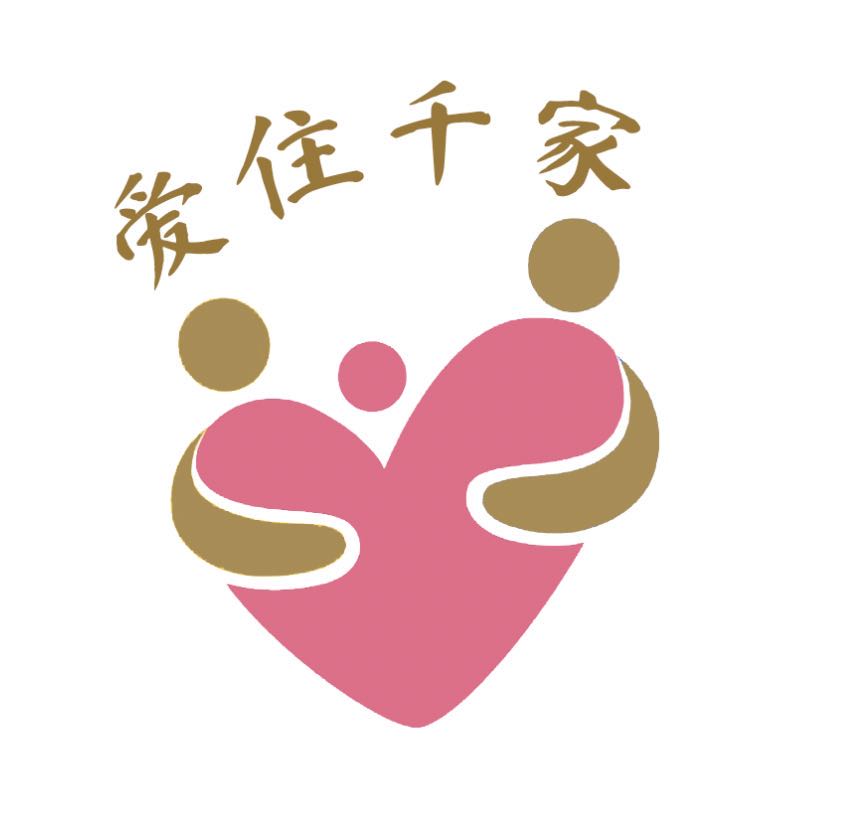 分别善恶树的果子：批评论断
生命树的果子：爱与尊荣
批评论断违背律法，大诫命，新命令
批评论断抵挡上帝，上帝不定罪我们，我们为什么要彼此定罪，批评论断呢？
愿上帝的性情成为我们的性情，荣神益人！